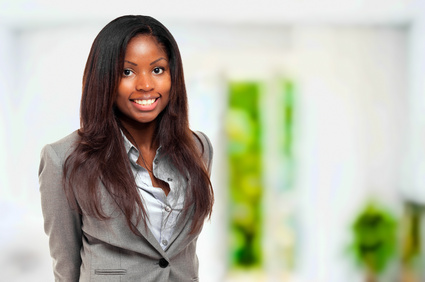 ESTUDIOS
2012 – TÍTULO – CENTRO EDUCATIVO
Lorem ipsum dolor sit amet, consectetur adipiscing elit. Morbi tristique sapien nec nulla rutrum imperdiet. 

2012 – TÍTULO – CENTRO EDUCATIVO
Lorem ipsum dolor sit amet, consectetur adipiscing elit. Morbi tristique sapien nec nulla rutrum imperdiet.
Clara
DELASSO
EXPERIENCIA LABORAL
2010 - 2015 | PUESTO | EMPRESA
Lorem ipsum dolor sit amet, consectetur adipiscing elit. Morbi tristique sapien nec nulla rutrum imperdiet. Nullam faucibus augue id velit luctus maximus. Interdum et malesuada fames ac ante ipsum primis in faucibus. Etiam bibendum, ante nec luctus posuere. 

2010 - 2015 | PUESTO | EMPRESA
Lorem ipsum dolor sit amet, consectetur adipiscing elit. Morbi tristique sapien nec nulla rutrum imperdiet. Nullam faucibus augue id velit luctus maximus. Interdum et malesuada fames ac ante ipsum primis in faucibus. Etiam bibendum, ante nec luctus posuere. 

2010 - 2015 | PUESTO | EMPRESA
Lorem ipsum dolor sit amet, consectetur adipiscing elit. Morbi tristique sapien nec nulla rutrum imperdiet. Nullam faucibus augue id velit luctus maximus. Interdum et malesuada fames ac ante ipsum primis in faucibus. Etiam bibendum, ante nec luctus posuere. 

2010 - 2015 | PUESTO | EMPRESA
Lorem ipsum dolor sit amet, consectetur adipiscing elit. Morbi tristique sapien nec nulla rutrum imperdiet. Nullam faucibus augue id velit luctus maximus. Interdum et malesuada fames ac ante ipsum primis in faucibus. Etiam bibendum, ante nec luctus posuere.
TÍTULO DEL PUESTO
CONTACTO
Clara Séverine 
DELASSO

12 Street Name
Madrid

000 111 333
000 222 444

name@mail.comtwitter.com/CSDfacebook.com/CSD
PERFIL
Lorem ipsum dolor sit amet, consectetur adipiscing elit. Morbi tristique sapien nec nulla rutrum imperdiet. Nullam faucibus augue id velit luctus maximus. 

Interdum et malesuada fames ac ante ipsum primis in faucibus. Etiam bibendum, ante nec luctus posuere, odio enim semper tortor, id eleifend mi ante vitae ex.
HABILIDADES / IDIOMAS
INGLÉS
FRANCÉS
ALEMÁN
ADWORDS
CONTABILIDAD
FINANZAS
PERSONALIDAD
ORGANIZADO
LÍDER
CREATIVO
SERIO